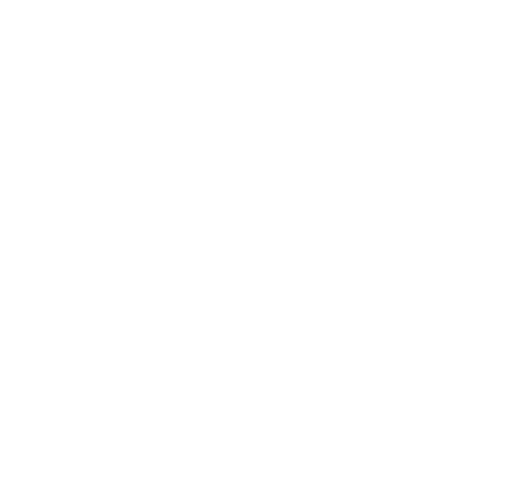 Du bist mein Ziel
 
       Liederbuch: „Feiern & Loben“

       Lied Nr. 413, Strophen 1 bis 3
Feiern & Loben, Lied 413, Strophe 1
Du bist mein Ziel, mein Gott. 
   Du bist mein Halt, mein Gott. 
   Du lässt mich keinen Tag allein. 
Du gibst mir Kraft, mein Gott, 
   und ich vertraue dir.
   Herr, du willst allezeit mein Alles sein.
Feiern & Loben, Lied 413, Strophe 2
Ich bin dein Kind, mein Gott, 
   bin dein Geschöpf, mein Gott. 
   Ich bin vor dir unendlich klein. 
Du machst mich groß, mein Gott, 
   und machst mein Leben reich. 
   Herr, du willst allezeit mein Alles sein.
Feiern & Loben, Lied 413, Strophe 3
Ich preise dich, mein Gott. 
   Ich danke dir, mein Gott, 
   und stimme in das Loblied ein, 
das alle Welt dir singt, 
   denn staunend fasse ich: 
   Herr, du willst allezeit mein Alles sein.
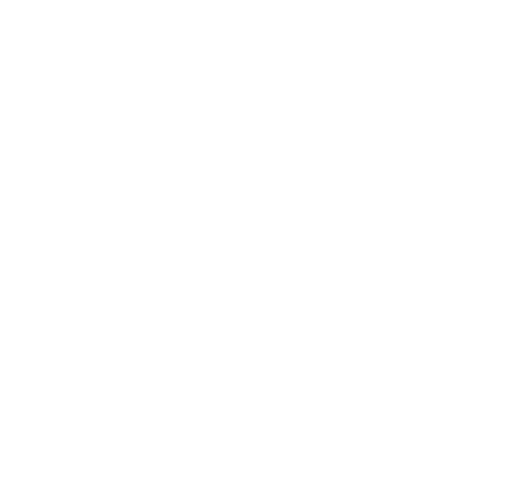